Chapter 13Section 3
Effects of the New Deal
Section Focus
How did the New Deal change the landscape of the United States for future generations?
Why it Mattes
New Deal changed role of federal gov’t in economy, the power of the president, and relationship of people to their gov’t.
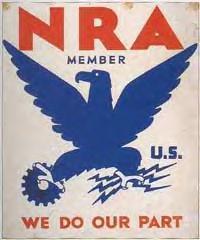 Women lead the New Deal
Eleanor Roosevelt at front.  Changes role of first lady
Newspaper column, “My Day”- challenges Americans on equality
Eleanor wildly popular
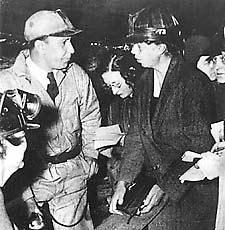 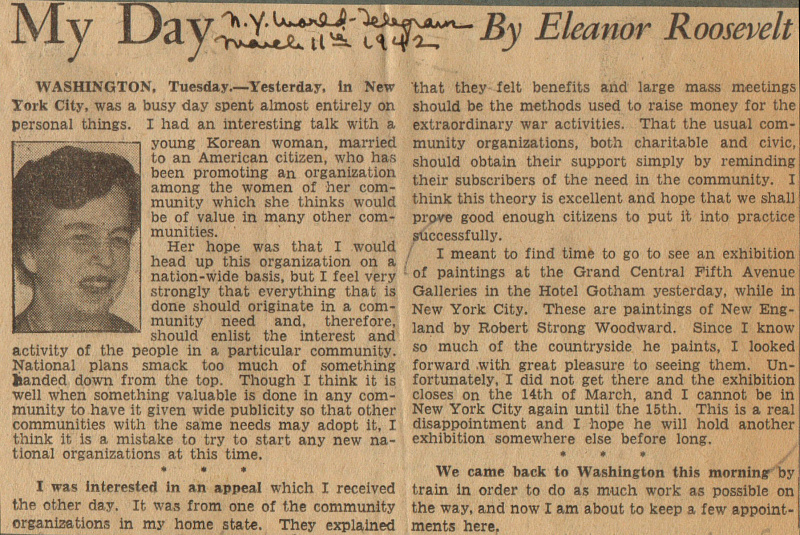 Blacks make advances / face challenges
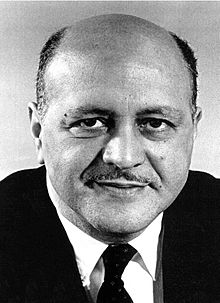 1934 unemployment for black men = 50%
Both Roosevelts work for equality
FDR invites black advisors to white house
“The Black Cabinet”
Robert Weaver
William Hastie
Mary Mcleod Bethune
FDR refuse to go all in on Race
Refuses to support anti-lynching laws
Would lose support of southern Dems
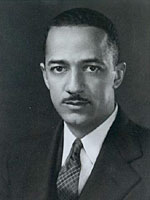 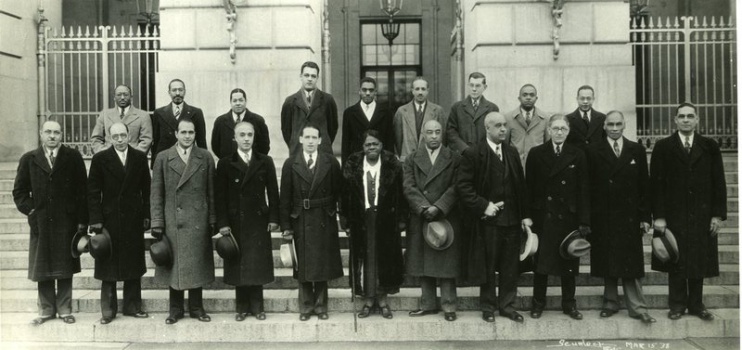 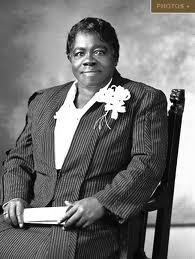 Native Americans and New Deal
“Indian New Deal”
Economic assistance
Control over own affairs
Built schools
Indian CCC
Encourages native dress, language, religion
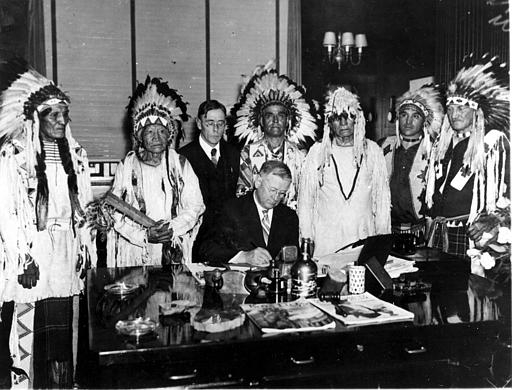 New Deal Coalition
Roosevelt  allows for creation of “New Deal Coalition”
Strong political force 
Southern Whites
Northern blue collar workers (immigrants)
Poor mid-west farmers
Blacks

Helps Democrats control congress during FDR terms
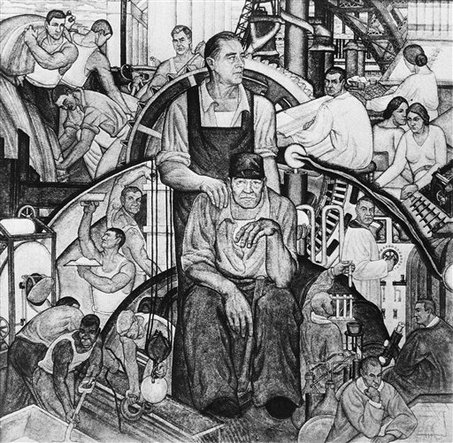 Role of Gov’t expands
Federal gov’t increases in size/power
Collecting taxes directly from paycheck

Larger Role in Economy
Ends tradition of Laissez-Faire
Govt accepts responsibility of economic growth
FDR accused of socialism
Welfare State
Gov’t assumes responsibility for providing for children, poor, elderly, sick, and disabled/unemployed

Most Americans had never received Federal benefits before

New Deal= Gov’t responsible for welfare of all Americans

Conservative vs. liberal debate continues
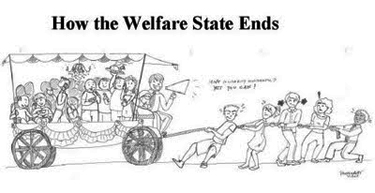 FDR changes the President
Expands role of gov’t
Increases influence of president
Makes mass media essential to presidents
Increases war-time powers
Leads to 22 amendment
Congress concerned by the growing power of the president
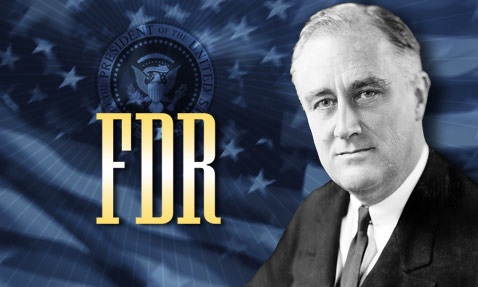 Environment
CCC and WPA both worked to help build parks

FDR gives 12 million to create more national parks

TVA =  dams  mixed environmental
Section Focus
How did the New Deal change the social, economic, and political landscape of the United States for future generations?


It forged a New Deal coalition that still influences politics today. It set the economy back on track and made the federal government the major force in the economic system. It also brought about the rise of the welfare state